QUEST

Présentation “risk management”
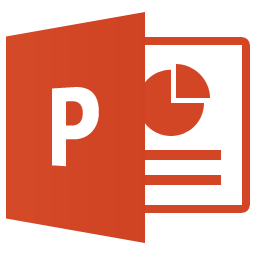 Item 1…
Evaluez l’impact de 1 (faible) à 6 (élevé)
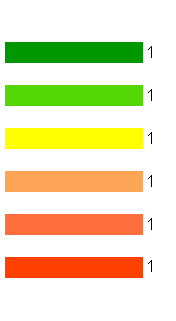 1
2
3
4
5
6
Reçus :0
Item 1…
Evaluez la Probabilité 1 (faible) à 6 (élevé)
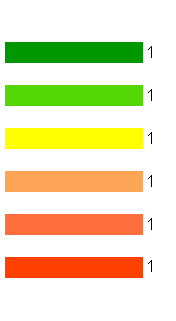 1
2
3
4
5
6
Reçus :0
Item 2…
Evaluez l’impact de 1 (faible) à 6 (élevé)
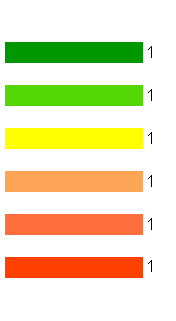 1
2
3
4
5
6
Reçus :20
Item 2…
Evaluez la Probabilité 1 (faible) à 6 (élevé)
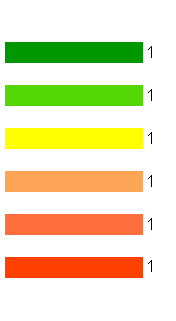 1
2
3
4
5
6
Reçus :0
Item 3…
Evaluez l’impact de 1 (faible) à 6 (élevé)
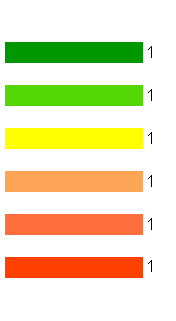 1
2
3
4
5
6
Reçus :20
Item 3…
Evaluez la Probabilité 1 (faible) à 6 (élevé)
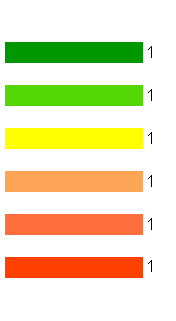 1
2
3
4
5
6
Reçus :0
Item 4…
Evaluez l’impact de 1 (faible) à 6 (élevé)
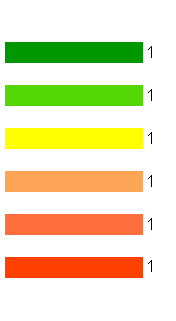 1
2
3
4
5
6
Reçus :20
Item 4…
Evaluez la Probabilité 1 (faible) à 6 (élevé)
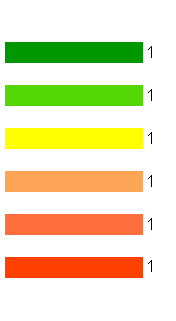 1
2
3
4
5
6
Reçus :0
Item 5…
Evaluez l’impact de 1 (faible) à 6 (élevé)
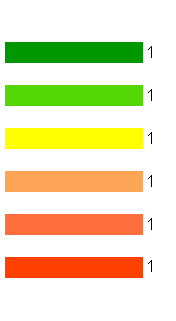 1
2
3
4
5
6
Reçus :20
Item 5…
Evaluez la Probabilité 1 (faible) à 6 (élevé)
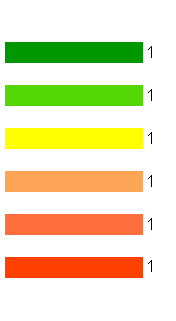 1
2
3
4
5
6
Reçus :0
Item 6…
Evaluez l’impact de 1 (faible) à 6 (élevé)
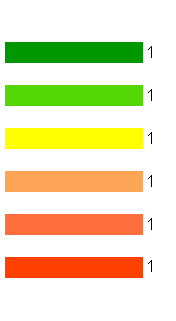 1
2
3
4
5
6
Reçus :20
Item 6…
Evaluez la Probabilité 1 (faible) à 6 (élevé)
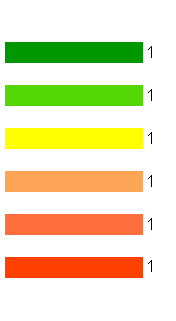 1
2
3
4
5
6
Reçus :0
Item 7…
Evaluez l’impact de 1 (faible) à 6 (élevé)
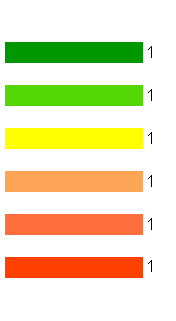 1
2
3
4
5
6
Reçus :20
Item 7…
Evaluez la Probabilité 1 (faible) à 6 (élevé)
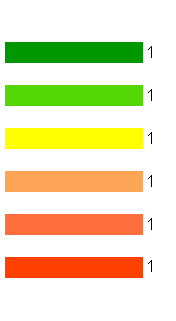 1
2
3
4
5
6
Reçus :0
Item 8…
Evaluez l’impact de 1 (faible) à 6 (élevé)
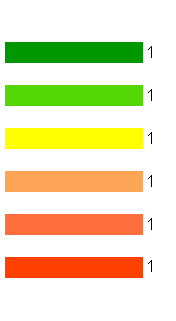 1
2
3
4
5
6
Reçus :20
Item 8…
Evaluez la Probabilité 1 (faible) à 6 (élevé)
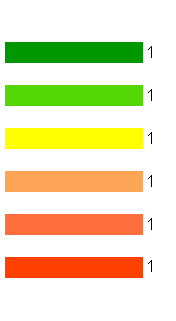 1
2
3
4
5
6
Reçus :0
Item 9…
Evaluez l’impact de 1 (faible) à 6 (élevé)
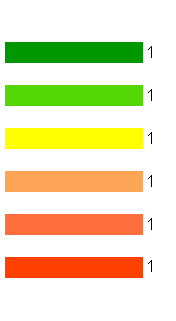 1
2
3
4
5
6
Reçus :20
Item 9…
Evaluez la Probabilité 1 (faible) à 6 (élevé)
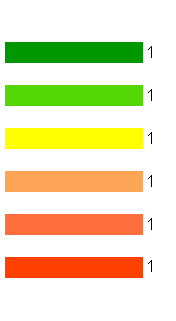 1
2
3
4
5
6
Reçus :0
Item 10…
Evaluez l’impact de 1 (faible) à 6 (élevé)
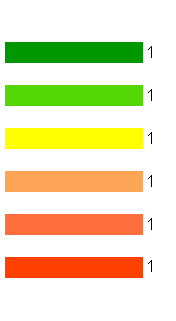 1
2
3
4
5
6
Reçus :20
Item 10…
Evaluez la Probabilité 1 (faible) à 6 (élevé)
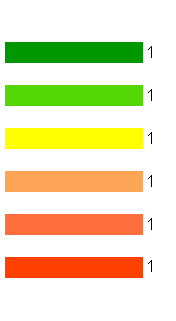 1
2
3
4
5
6
Reçus :0